Планеты солнечной системы(презентация по ознакомлению с окружающим)
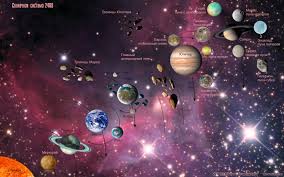 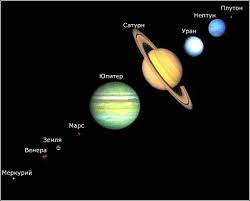 Солнечная система – это система небесных тел. В нее входят: центральная звезда – Солнце, 8 больших планет с их спутниками, несколько тысяч малых планет, или астероидов, несколько сот наблюдавшихся комет и бесчисленное множество метеорных тел, пыли, газа и мелких частиц.
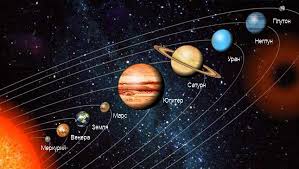 Солнце - центральная и единственная звезда Солнечной системы, которая поддерживает жизнь на Земле и согревает другие планеты.
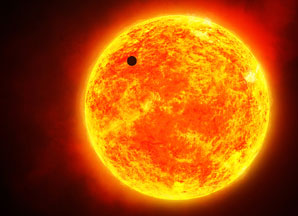 Меркурий - это первая планета от Солнца! Меркурий - самая маленькая планета земной группы.
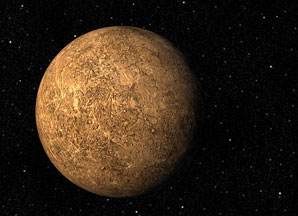 Венера - это вторая планета Солнечной системы. Планета получила своё название в честь Венеры, богини любви.
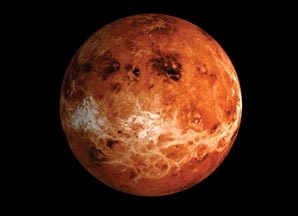 Земля - это третья от Солнца планета и пятая по размеру среди всех планет Солнечной системы.
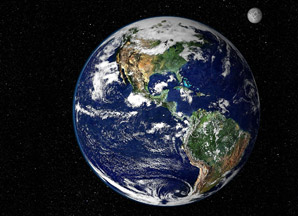 Марс - это четвёртая по удалённости от Солнца и седьмая по размерам планета. Иногда Марс называют «красной планетой» из-за красноватого оттенка поверхности.
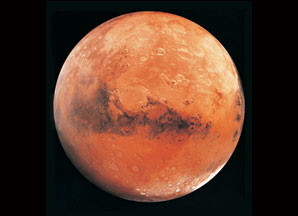 Юпитер - это пятая планета от нашего Солнца. Это самое огромное небесное тело в Солнечной системе (после Солнца).
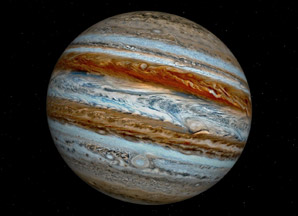 Сатурн по расположению является шестой планетой от Солнца.
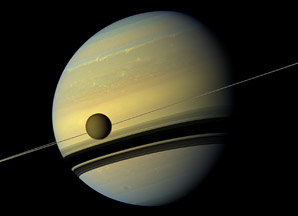 Уран - это седьмая по удалённости от Солнца.
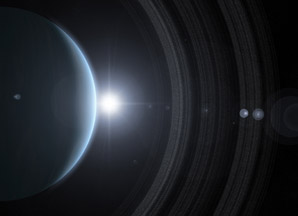 Нептун - это восьмая планета Солнечной системы.
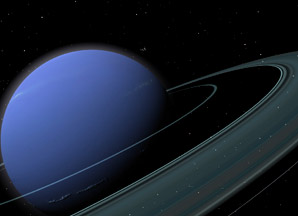 Плутон - это карликовая планета Солнечной системы.
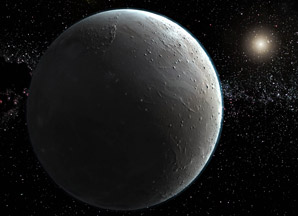 Все эти планеты вращаются вокруг солнечной системы
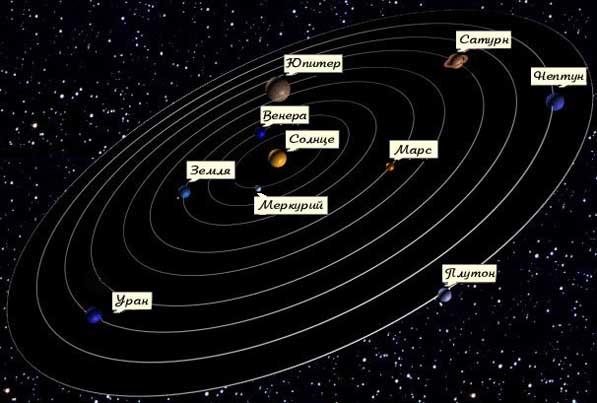 Вопросы для детей
Назовите планеты солнечной системы
На какой планете мы с вами живем?
Солнце – это….
Какая планета находится ближе всех к солнцу, какая дальше от него.
Спасибо за внимание!!!